J Natl Cancer Inst, Volume 90, Issue 21, 4 November 1998, Pages 1626–1636, https://doi.org/10.1093/jnci/90.21.1626
The content of this slide may be subject to copyright: please see the slide notes for details.
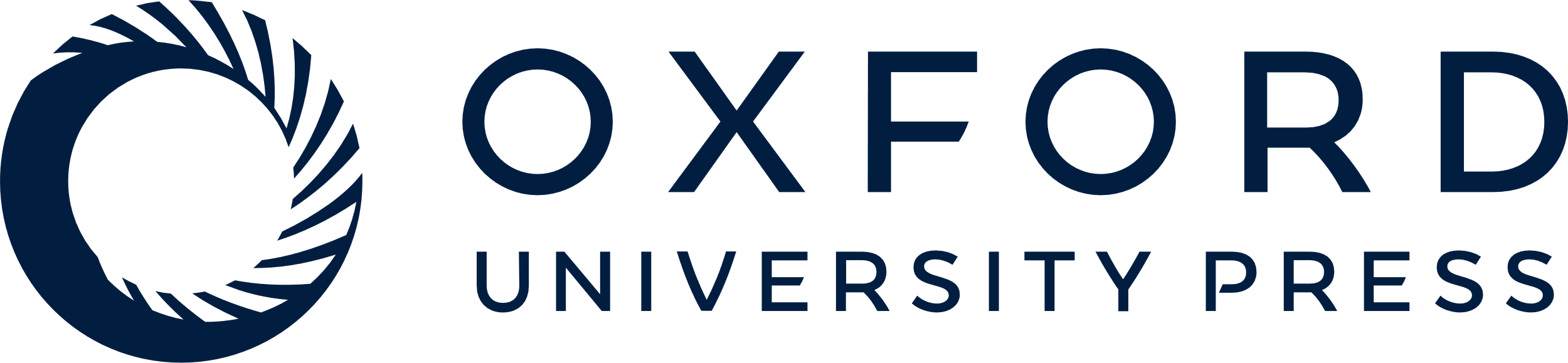 [Speaker Notes: Unless provided in the caption above, the following copyright applies to the content of this slide: © Oxford University Press]